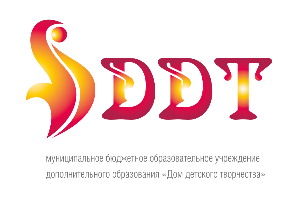 Система обучения и психолого-педагогического сопровождения детей с особыми образовательными потребностями
Панфилова А.А., 
заместитель директора МБОУ ДО «ДДТ» г. Дивногорска
Дивногорск, 22.02.2019
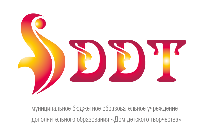 Миссия
Ребенок с ОВЗ должен вести полноценную и достойную жизнь в условиях, которые обеспечивают его достоинство, способствуют его уверенности в себе и облегчают его активное участие в жизни общества.
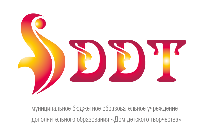 Нормативная база
Закон "Об образовании в Российской Федерации" от 29 декабря 2012 г. N 273-ФЗ;
Концепция Федерального государственного образовательного стандарта для обучающихся с ограниченными возможностями здоровья;
Положение о порядке обучения по индивидуальному учебному плану в МБОУ ДО «ДДТ» от 22.03.2016 и др.
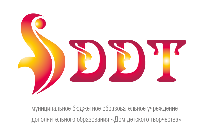 Динамика количества детей с ОВЗ
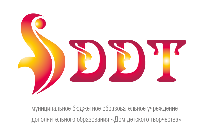 Кол-во детей с ОВЗ на 20.02.2019 в разрезе нозологии
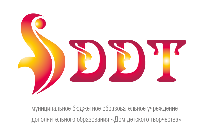 Кол-во детей с ОВЗ на 20.02.2019 в разрезе объединений
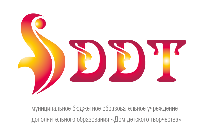 Принципы работы
соблюдение интересов ребенка
системность
непрерывность
вариативность
рекомендательный характер оказания услуг
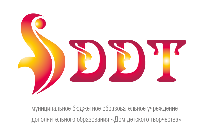 Отслеживание психолого-педагогического статуса ребенка и динамики его психического развития в процессе обучения
Подача заявления (соблюдение интересов ребенка
 и рекомендательный характер оказания услуг):
справка ТПМПК о статусе ребенка с ОВЗ;
справка КГБУЗ «ДМБ» о показании надомного обучения (для индивидуального обучения);
беседа с родителями об особенностях развития и здоровья ребенка.
Разработка АОП.
Реализация АОП. 
Мониторинг:
- предметных компетенций (в рамках реализации АОП + участие в конкурсах, проектах);
личностных результатов;
метапредметных компетенций;
жизненных компетенций.
Анализ результатов и корректировка АОП.
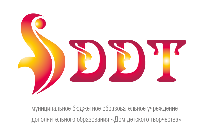 Создание социально-психологических условий для развития личности учащихся и их успешного обучения
Кадровое обеспечение:
- кол-во педагогов, работающих с детьми с ОВЗ – 7
кол-во педагогов, прошедших подготовку (курсы ПК) – 4
Образовательная среда:
разработка АОП
индивидуальное обучение
Методическая среда:
разработаны общие принципы и подходы в работе с детьми с ОВЗ
разработаны методики мониторинга результатов и компетенций обучающихся с ОВЗ (в рамках проекта)
ведется работа по унифицированию формы АОП (разработка положения)
МТБ:
оборудован бассейн
созданы условия для релаксационных моментов
организовано индивидуальное пространство для конкретных детей (дети РАС, 1 ребенок)
участие в проекте «Доступная среда»
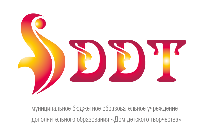 Результаты работы
Показатели результативности и эффективности работы:
- динамика индивидуальных достижений учащихся с ОВЗ по освоению предметных программ;
- создание необходимых условий для обеспечения доступности качественного образования для детей с ограниченными возможностями здоровья (формы обучения и наличие соответствующих материально-технических условий);
- увеличение доли педагогических работников образовательного учреждения, прошедших специальную подготовку и обладающих необходимой квалификацией для организации работы с обучающимися с ОВЗ;
- сравнительная характеристика данных медико-психологической и педагогической диагностики учащихся  на разных этапах обучения;
- количество специалистов, привлекаемых к индивидуальной и групповой работе с детьми с ОВЗ
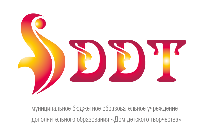 Результаты работы
Показатель качества (хорошо, отлично) проявления детьми предметных компетентностей по результатам мониторинга (по материалам результатов итогового мониторинга отдельных детей с ОВЗ)
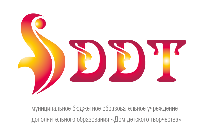 Результаты работы
Сформированность личностных, метапредметных и жизненных компетентностей обучающихся
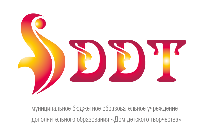 Результаты работы
Работы детей с ОВЗ, педагог Азанова Д.А.
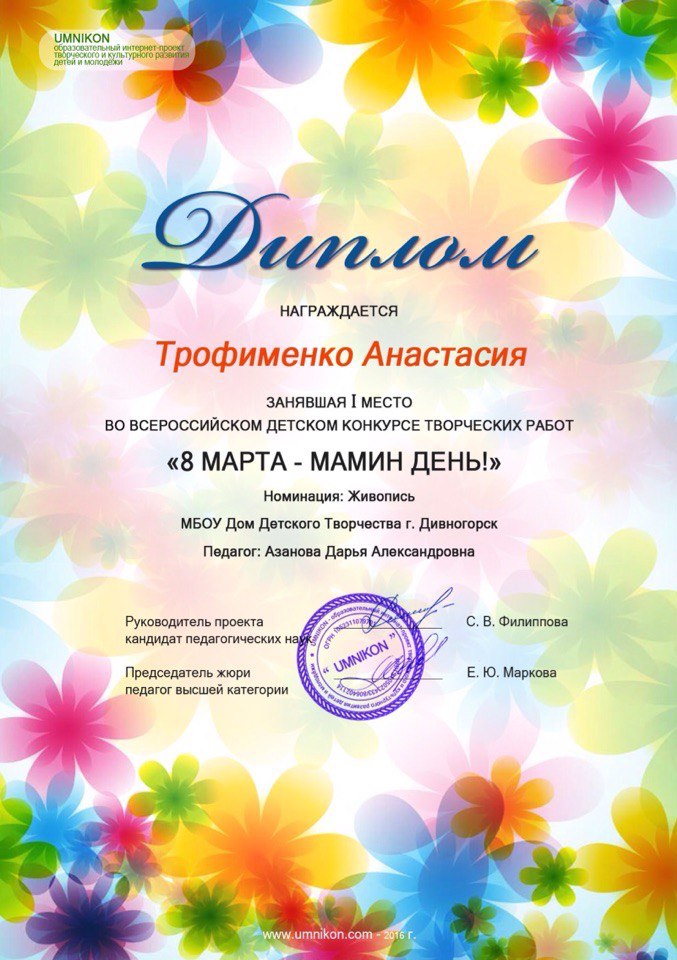 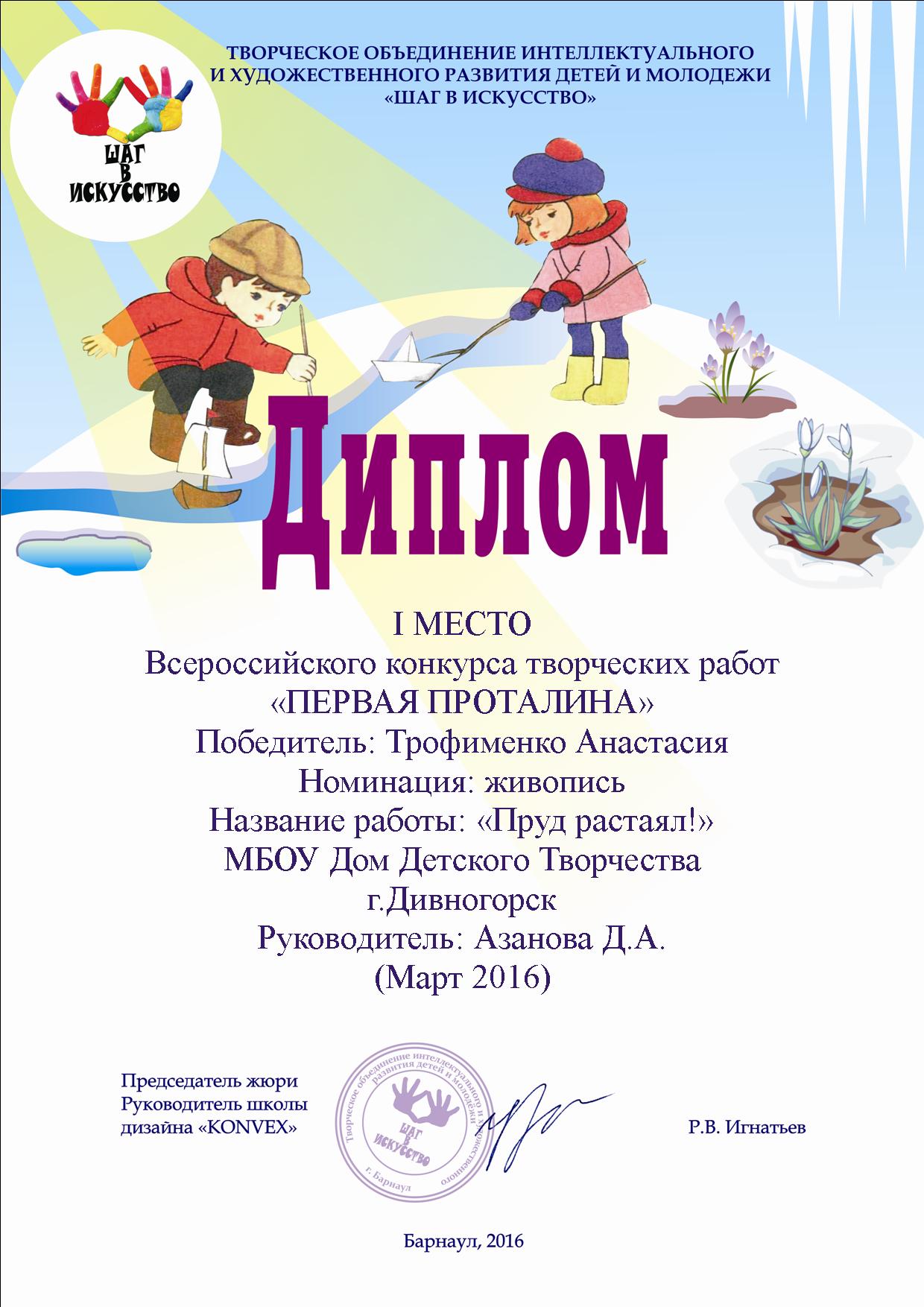 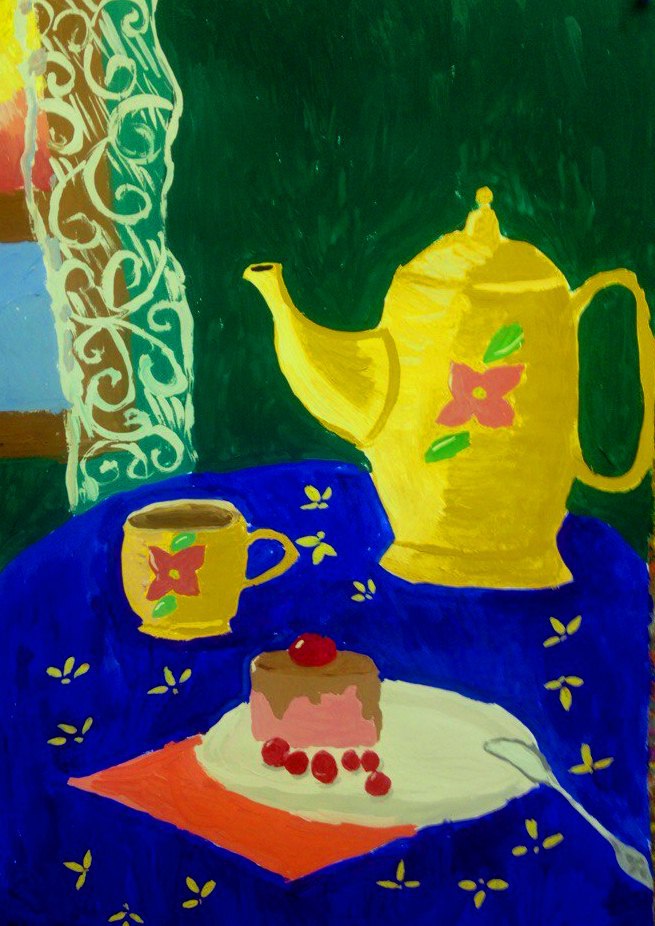 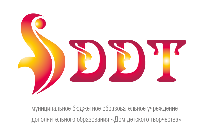 Результаты работы
Выступление детей с ОВЗ, педагог Землянская Т.В.
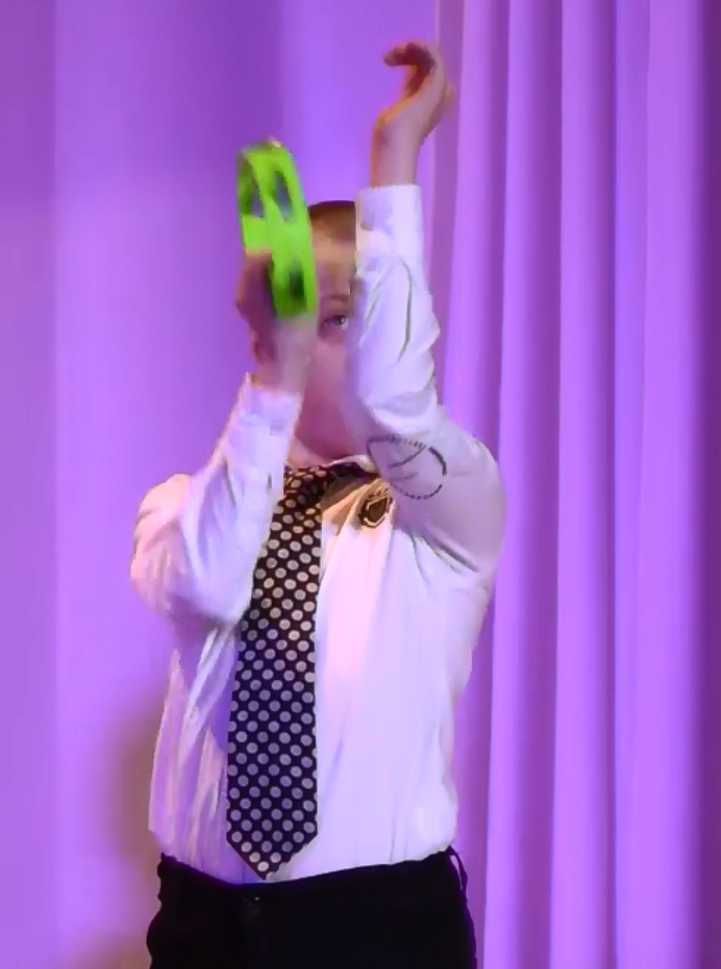 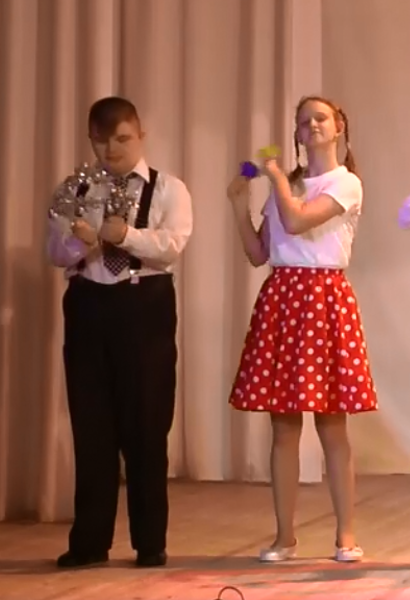 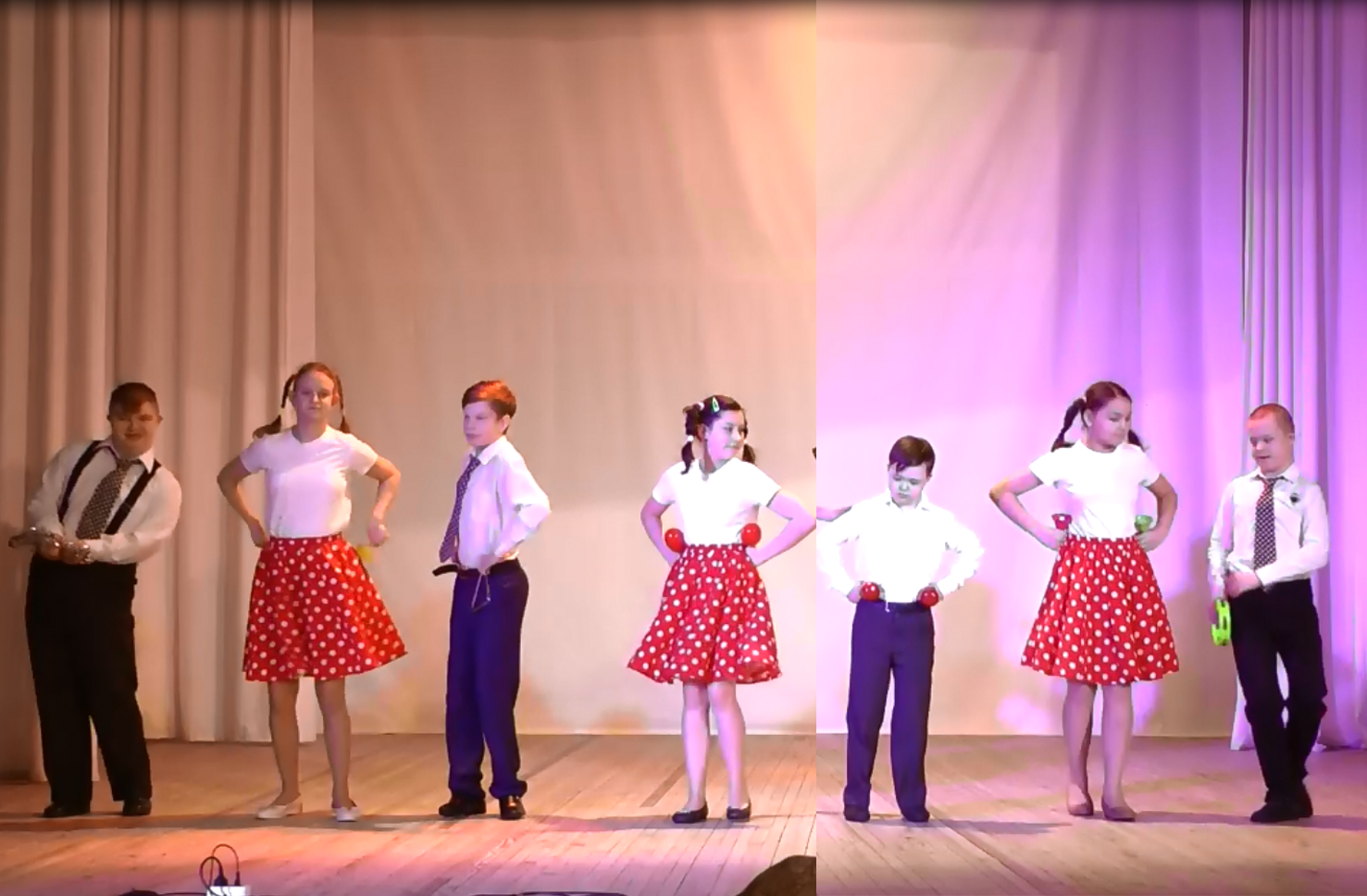 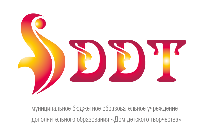 Вопросы. 
                          Суждения. 
Предложения.